Stefan Wyszyński
Nikola Szatkowska
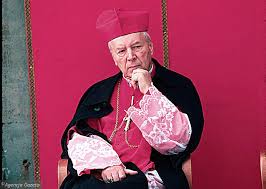 Stefan Wyszyński
(ur. 3 sierpnia 1901, zm. 28 maja 1981 w Warszawie) – polski duchowny rzymskokatolicki, biskup diecezjalny lubelski w latach 1946–1948, arcybiskup metropolita gnieźnieński i warszawski oraz prymas Polski w latach 1948–1981, kardynał prezbiter od 1953. Uważany za jednego z największych Polaków XX wieku, zwany Prymasem Tysiąclecia, mąż stanu, obrońca praw człowieka, narodu i Kościoła, doktor prawa kanonicznego, kaznodzieja, publicysta, kapelan oraz porucznik duszpasterstwa Wojska Polskie. Twórca akcji duszpasterskich: Jasnogórskich Ślubów Narodu Polskiego czy Wielkiej Nowenny Tysiąclecia, inwigilowany przez represyjny system UB i SB oraz internowany przez władze komunistyczne PRL. Pośmiertnie odznaczony Orderem Orła Białego. Czcigodny Sługa Boży Kościoła katolickiego.
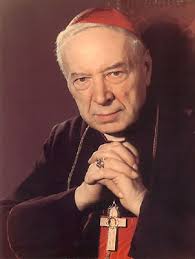 ŻyciorysDzieciństwo i młodość
Urodził się w Zuzeli nad Bugiem na Ziemi nurskiej (pogranicze Mazowsza i Podlasia) jako drugie dziecko wielodzietnej rodziny rolników: Stanisława (organisty miejscowego kościoła) i Julianny z d. Karp. Tego samego dnia został ochrzczony w parafii Przemienienia Pańskiego w Zuzeli z rąk proboszcza ks. Antoniego Lipowskiego. W religijnej atmosferze domu rodzinnego uformował i pogłębił swoją wiarę, szczególnie kultu maryjnego, co było powodem wyboru przyszłej drogi życia konsekrowanego. W przemówieniu z 13 czerwca 1971 jakie wygłosił w Zuzeli tak wspominał okres dzieciństwa
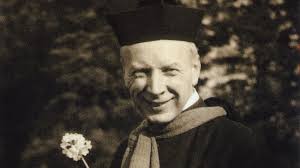 Na naukę nie lubił poświęcać zbyt wiele czasu, a zwłaszcza na matematykę, której – jak sam przyznawał – najbardziej nie lubił. Wolał się bawić w domu z siostrami. Podczas zabawy zdarzyło się, że tak bardzo się na nie zdenerwował, że rozpruł ich szmaciane lalki i spalił je w piecu. Gdy ojciec zabierał się do wymierzenia mu kary, schował się pod pianino. Siostry solidarnie stanęły wtedy w jego obronie, mówiąc: „On się poprawi, nawróci...” „Jak widzicie, nawróciłem się!” – żartował później w jednym z kazań.
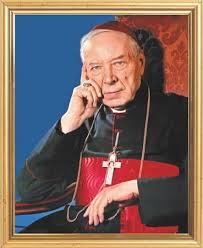 W 1910 rodzina przeniosła się do Andrzejewa, gdzie uczęszczał do trzeciej klasy szkoły podstawowej z rosyjskim językiem nauczania (Polska była wówczas pod zaborami). Tutaj popadł w konflikt z nauczycielem, za nieposłuszeństwo jego metodzie wychowawczej, co było powodem wyrzucenia ze szkoły. Umierająca matka w 1910 dała mu do zrozumienia, że jej wolą i matczyną intuicją jest by został kapłanem. Powiedziała mu wówczas w tajemniczych słowach:
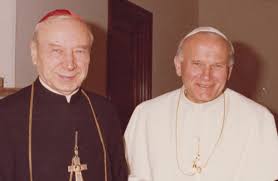 W kościele św. Bartłomieja w Andrzejewie przystąpił w maju 1911 do pierwszej komunii świętej. W latach 1912–1915 był uczniem gimnazjum im. Wojciecha Górskiego w Warszawie. W 1913 przyjął sakrament bierzmowania w parafii Wniebowzięcia Najświętszej Maryi Panny w Andrzejewie z rąk bp. Antoniego Juliana Nowowiejskiego.
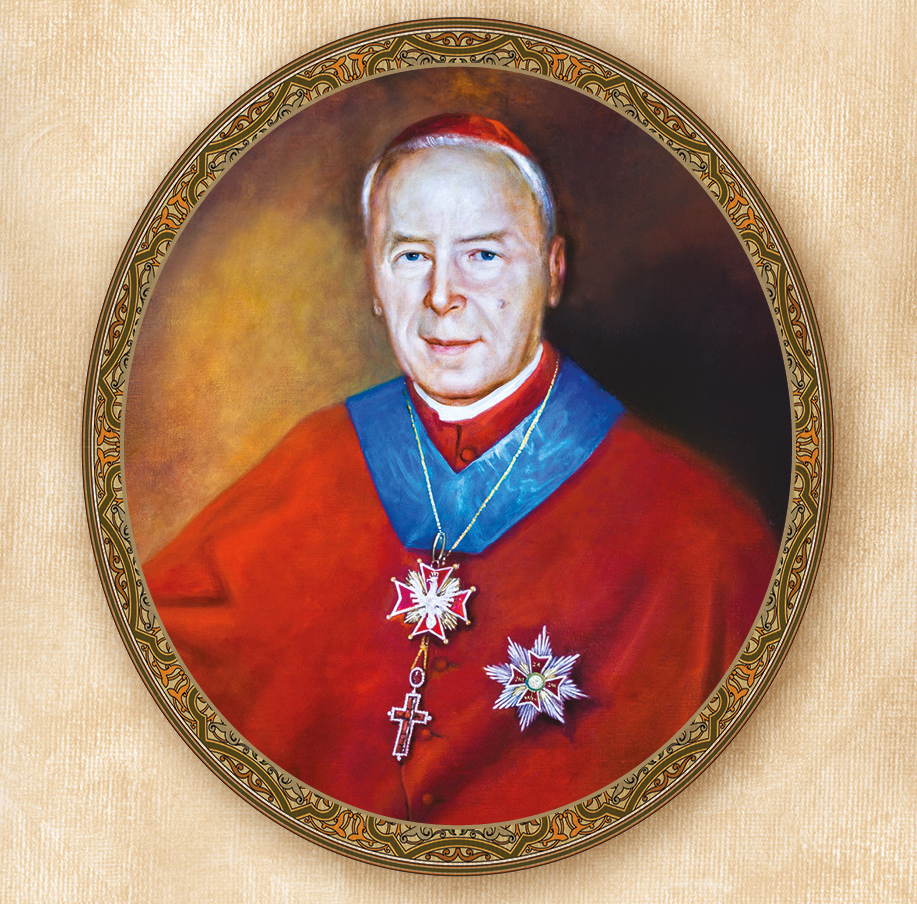 Prezbiter
Święcenia kapłańskie, które zostały przełożone z 29 czerwca z powodu jego choroby płuc, przyjął 3 sierpnia 1924 (w dniu swoich 23. urodzin) w kaplicy Matki Bożej we włocławskiej bazylice katedralnej z rąk biskupa Wojciecha Owczarka. Mszę prymicyjną odprawił 5 sierpnia w kaplicy Matki Boskiej Częstochowskiej na Jasnej Górze.
 Następnie po odbytej kuracji, w październiku 1924 został wikariuszem we włocławskiej parafii katedralnej oraz m.in. redaktorem dziennika diecezjalnego „Słowo Kujawskie” (1924–1925).
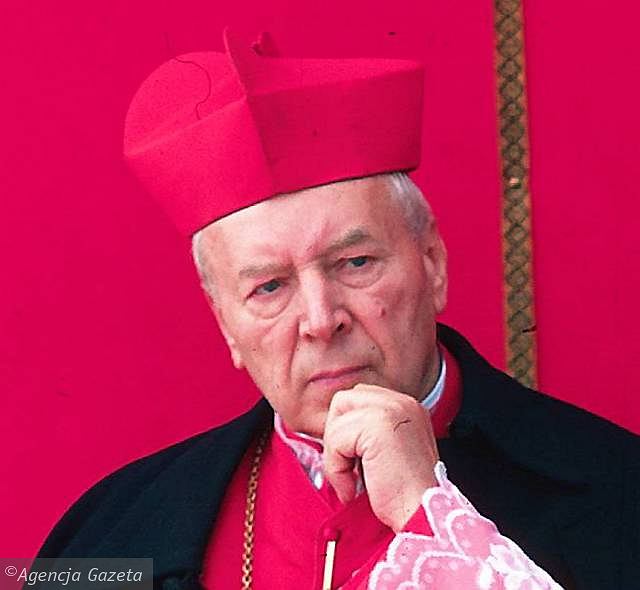 W latach 1925–1929 był studentem Wydziału Prawa Kanonicznego oraz Wydziału Prawa i Nauk Ekonomiczno-Społecznych Katolickiego Uniwersytetu Lubelskiego, pod kierunkiem ks. prof. Antoniego Szymańskiego, który ukończył 22 czerwca 1929 doktoratem z prawa kanonicznego pisząc pracę na temat Prawa rodziny, Kościoła i państwa do szkoły. W okresie studiów działał społecznie, m.in. w Stowarzyszeniu Katolickiej Młodzieży Akademickiej „Odrodzenie” oraz w „Bratniej Pomocy”. Po ukończeniu studiów w okresie 1929–1930 odbył podróże studyjne w celu obserwacji rozwoju katolickiej myśli społecznej po niektórych krajach europejskich: Austrii, Włoszech, Francji, Belgii, Holandii i Niemczech.
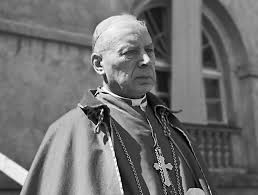 Duży wpływ na rozwój jego późniejszego stylu duszpasterskiego miał Czcigodny Sługa Boży ks. Władysław Korniłowicz, który był jego przyjacielem. W 1930 pojawiły się pierwsze jego publikacje: Dzieło kardynała Ferrari. Ideały i prace społeczno-apostolskie (1930) czy Główne typy Akcji Katolickiej zagranicą (1931), poświęcone katolickiej nauce społecznej. W 1931 był wikariuszem w parafii Świętej Rodziny w Przedczu. W latach 1931–1939 był profesorem prawa kanonicznego, socjologii i katolickiej nauki społecznej Kościoła w Wyższym Seminarium Duchownym we Włocławku. Od 1932 pełnił obowiązki redaktora naczelnego miesięcznika włocławskiego „Ateneum Kapłańskie”. Ponadto pełnił we włocławskiej kurii biskupiej funkcję promotora sprawiedliwości i obrońcy węzła małżeńskiego (1932–1938), a od 1938 był również sędzią Sądu Biskupiego.
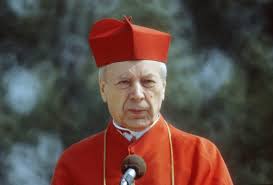 Po wybuchu II wojny światowej z polecenia biskupa Michała Kozala, późniejszego błogosławionego ukrywał się w niebezpieczeństwie aresztowania przez Gestapo w różnych miejscowościach. Następnie został kapelanem niewidomych w Kozłówce i Żułowie. W czerwcu 1942 udał się do Lasek, zostając kapelanem Zakładu dla Niewidomych, którym był do 1945. W okresie powstania warszawskiego pod pseudonimem „Radwan III” był kapelanem Armii Krajowej w grupie „Kampinos” i szpitalu powstańczym w Laskach. W 1943 objął kierownictwo duchowe grupy młodzieży żeńskiej nazywanej „Ósemką” lub Instytutem Świeckim Pomocnic Maryi Jasnogórskiej Matki Kościoła
Biskup lubelski
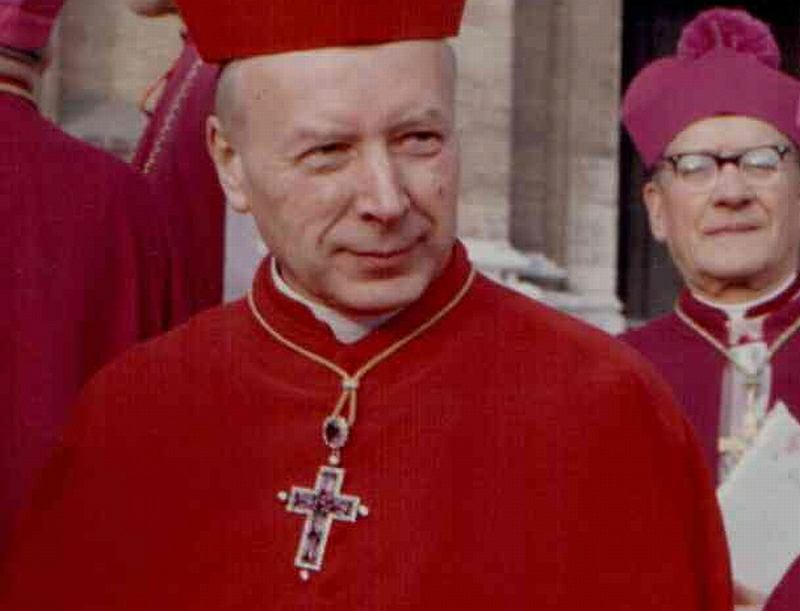 Służba Bogu przez Maryję była widoczna w jego całym życiu. W dniach 22–24 maja 1946 po raz pierwszy uczestniczył w obradach Konferencji Episkopatu Polski. Był najmłodszym (45 lat) członkiem tego gremium. Uroczysty ingres odbył się 26 maja 1946 w Lublinie. Objął funkcję Wielkiego Kanclerza KUL-u, na którym w latach 1947–1948 prowadził wykłady na Wydziale Prawa i Nauk Ekonomiczno-Społecznych. Jako biskup lubelski w 1946 wznowił działalność Instytutu Wyższej Kultury Religijnej czy też założył Związek „Caritas”
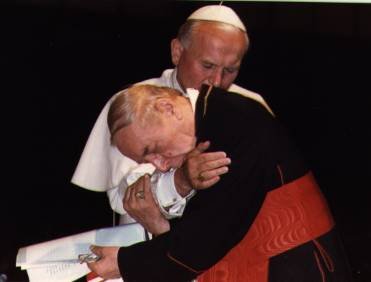 Prymas Polski
W archiwum prymasowskim w Warszawie znajduje się ostatnia wola będącego u schyłku życia prymasa Polski Augusta Hlonda, podyktowana osobistemu sekretarzowi ks. Antoniemu Baraniakowi, w której prosi listem do papieża Piusa XII o mianowanie swoim następcą biskupa lubelskiego Stefana Wyszyńskiego. 12 listopada 1948 papież Pius XII na konsystorzu w Rzymie mianował arcybiskupem metropolitą gnieźnieńskim i warszawskim, a tym samym prymasem Polski, bp. Stefana Wyszyńskiego. 
Bulla nominacyjna została podpisana przez papieża 16 listopada. Ingres w Gnieźnie odbył się 2 lutego 1949. Warto dodać, że w drodze jadącego samochodem prymasa spotkały szykany ze strony milicji, która wielokrotnie go zatrzymywała oraz legitymowała czy kontrolowała. Ingres natomiast w Warszawie miał miejsce 6 lutego 1949.
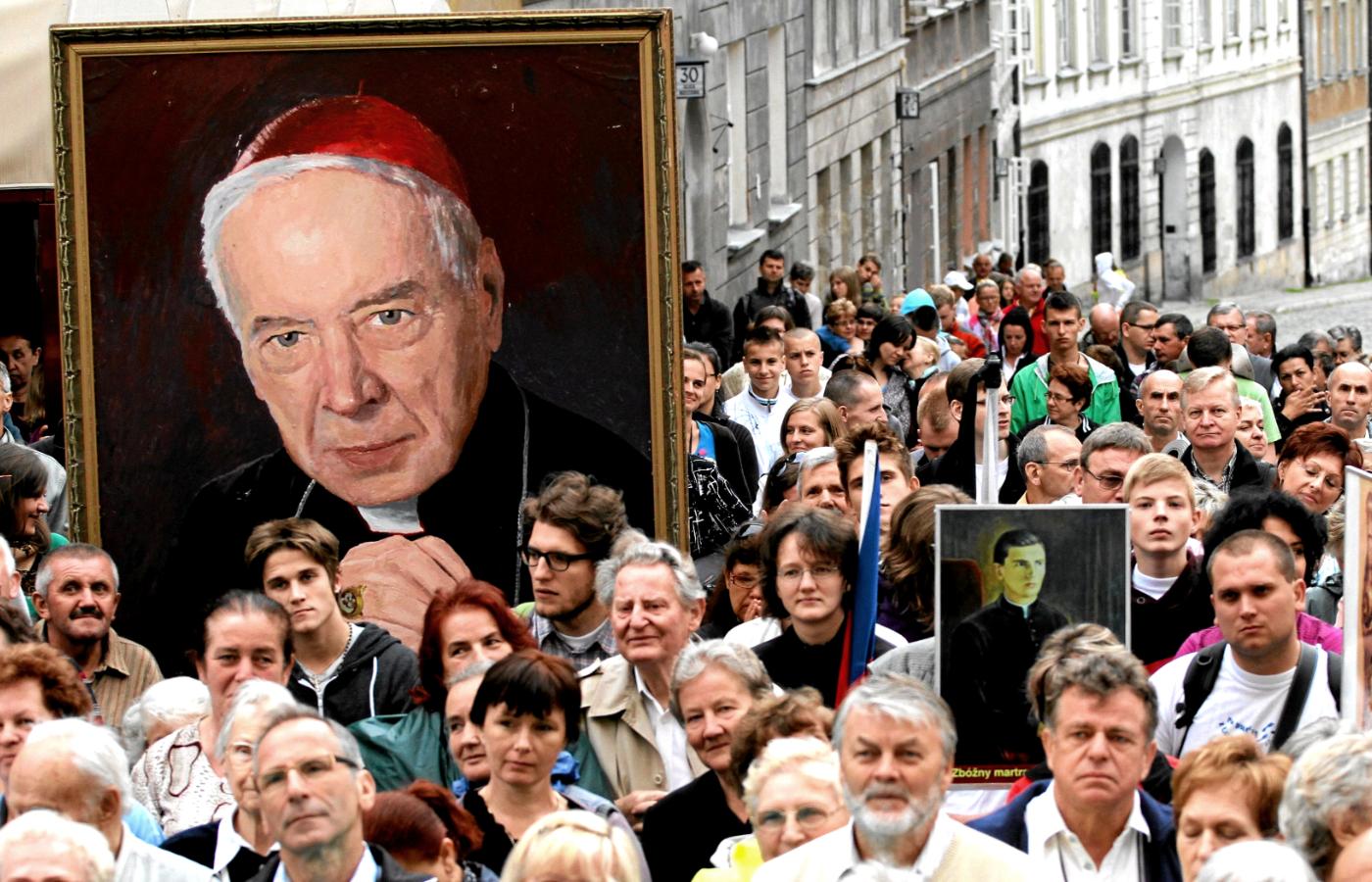 Choroba i śmierć
W połowie marca 1981 u Wyszyńskiego rozpoznano chorobę nowotworową. Mimo starań lekarzy nie dało się zahamować jej rozwoju. 16 maja 1981 prymas przyjął sakrament namaszczenia chorych. Po przyjęciu sakramentu zwrócił się do zebranych przy łóżku, nawiązując m.in. do zamachu na życie papieża Jana Pawła II, który miał miejsce 13 maja:
Uroczystości pogrzebowe
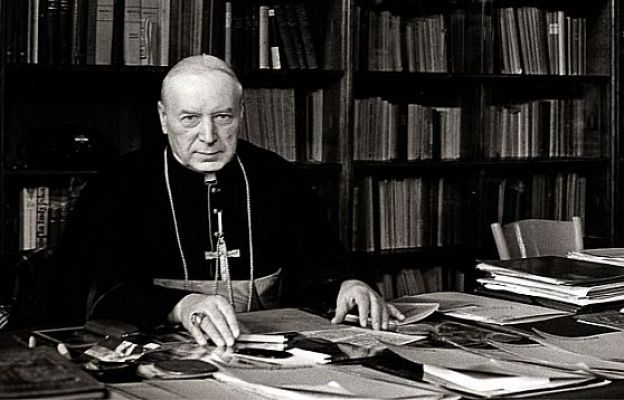 Mąż stanu, obrońca praw człowieka, narodu i Kościoła
Był jedną z najwybitniejszych osobistości i hierarchów oraz niekwestionowanym charyzmatycznym przywódcą Kościoła katolickiego w Polsce XX wieku. Jego wielkość w znaczeniu historycznym czy światopoglądowym wyraża się w niezłomności zasad, mających swoje korzenie w głębi wiary chrześcijańskiej, płynącej z łaski Bożej, wynikającej z wewnętrznego przekonania i świadomości swej służebnej postawy wobec Kościoła powszechnego.
 Ponadto cechy osobowe jak: nienaganne życie moralne, elastyczność działania, umiejętność przewidywania, wyobraźnia i charakter pozwoliły mu zyskać wielki autorytet wśród społeczeństwa i ówczesnych rządzących oraz hierarchów Kościoła z papieżem włącznie.
 Wielogodzinne rozmowy czy przesyłane listy do rządzących, umiejętność prowadzenia negocjacji oraz stosowne kompromisy i ugody prowadziły – z reguły – do wyboru przez niego w miarę optymalnej linii działania, będącej uszanowaniem przede wszystkim praw człowieka, narodu oraz Kościoła, łagodząc w sytuacjach ekstremalnych ostrze potencjalnego nieuchronnego uderzenia.
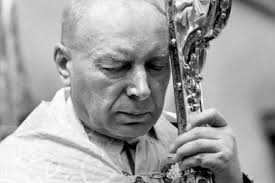 Szczególnie wrażliwość na człowieka i jego los, szacunek czy umiejętność słuchania powodowały, że jego stanowisko odbierano jak najlepszą wskazówkę, radę – które z czasem stawały się miarą do której odnoszono wszelkie sprawy trudne i konfliktowe, a więc cechy jakie charakteryzują męża stanu, a z jego głosem liczyli się nawet komunistyczni przeciwnicy. 
Dla papieży oraz pracowników Stolicy Apostolskiej był wybitnym znawcą losów Kościoła w krajach Europy Środkowo-Wschodniej, inicjatorem wielu przedsięwzięć wobec katolików w krajach ościennych, m.in. w Czechosłowacji czy Niemieckiej Republice Demokratycznej. 
Ponadto poprzez specjalne przywileje udzielone przez Stolicę Apostolską, mógł bezpośrednio wpływać na obsadzanie ordynariuszy i biskupów pomocniczych w Polsce[
Upamiętnienie
Miejsca pamięci
Dziękuję
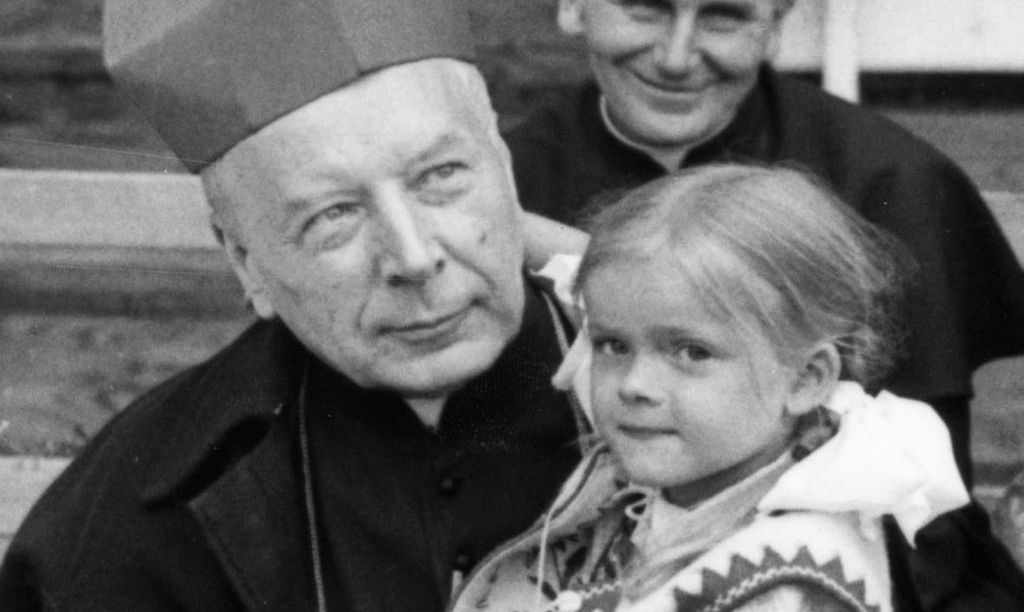